Σχέσεις Ευρωπαϊκής Ένωσης και Ρωσίας
Πεταλά Σεμέλη Ελένη 
Τουμαζάτου Φανή 


Εξωτερικές Σχέσεις ΕΕ
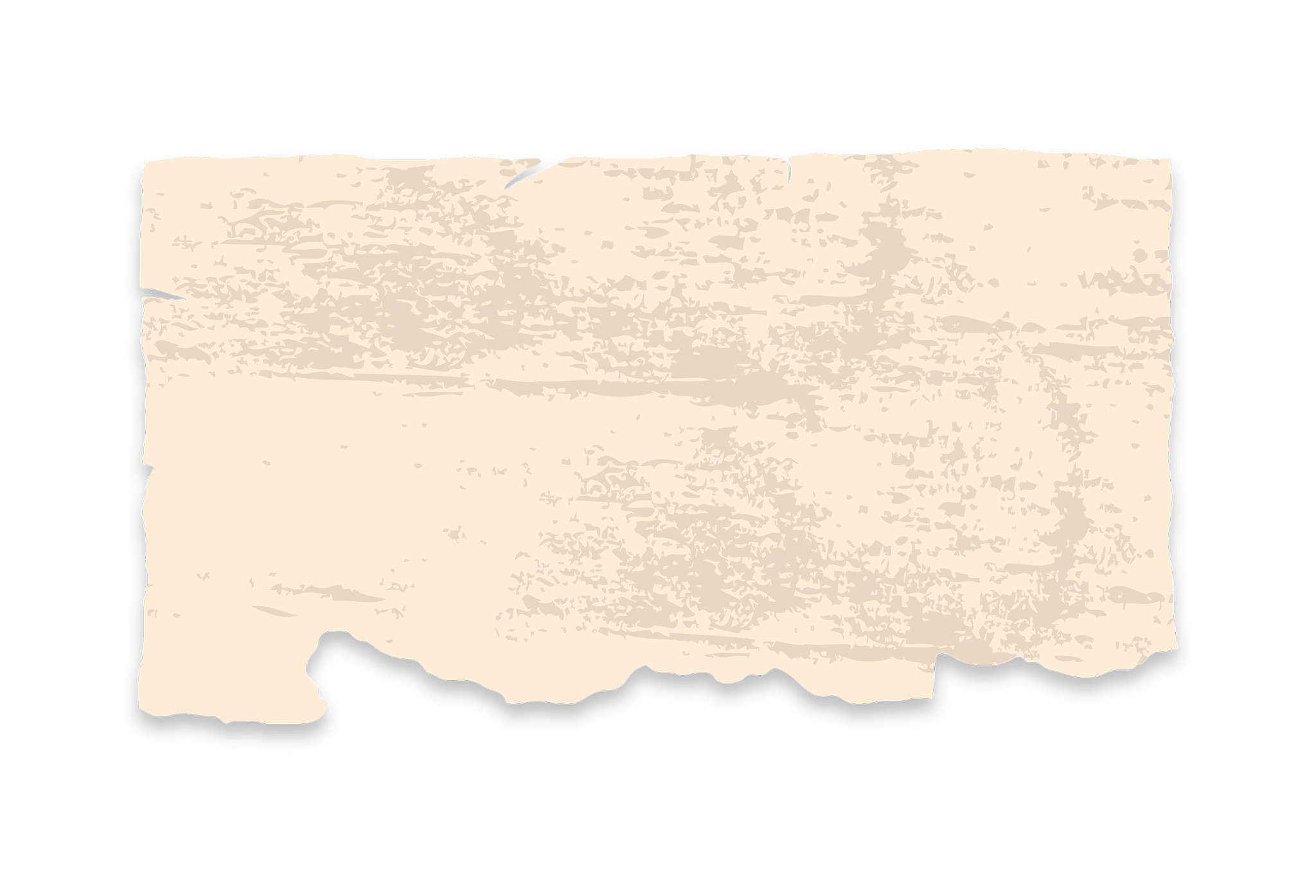 1990- 2024
01
Θεσμικό Πλαίσιο
1990-2000
TACIS  (1991) ➜  Πρόγραμμα της ΕΕ για στην παροχή οικονομικής και τεχνικής βοήθειας στα νέα ανεξάρτητα κράτη της πρώην ΕΣΣΔ

Πρωτόκολλο του Κιότο (1994) ➜ Διεθνή συνθήκη με στόχο τη μείωση των εκπομπών αερίων του θερμοκηπίου για την καταπολέμηση της κλιματικής αλλαγής.

Συμφωνία εταιρικής σχέσης και συνεργασίας (1994) ➜ Συνθήκη μεταξύ της Ευρωπαϊκής Ένωσης και της Ρωσίας με στόχο την προώθηση της πολιτικής, οικονομικής και κοινωνικής συνεργασίας μεταξύ των δύο οντοτήτων.

3η Σύνοδος Κορυφής (1999) ➜ Αποσκοπούσε στην ενίσχυση των δεσμών Ρωσίας-ΕΕ για την ειρήνη, την προώθηση της δημοκρατίας και την ενίσχυση της οικονομικής συνεργασίας

Απάντηση Ρωσίας: Μεσοπρόθεσμη στρατηγική για την ανάπτυξη σχέσεων μεταξύ ρωσικής ομοσπονδίας και ΕΕ κατά την περίοδο 2000-2010
2001 – 2009
Αγία Πετρούπολη - Κοινός Οικονομικός Προσανατολισμός (2003) ➜ Διευκόλυνση της επενδυτικής και εμπορικής συνεργασίας
 

Khanty - Mansysk 2008 ➜ Ενίσχυση των ρεαλιστικών σχέσεων με τη Ρωσία σε διάφορους τομείς, αλλά αντιμετώπισαν προβλήματα εφαρμογής που οδήγησαν σε αδιέξοδο.


Εταιρική Σχέση για τον εκσυγχρονισμό 2010 ➜ Ενίσχυση των δικαστικών, ενεργειακών και οικονομικών πλαισίων της Ρωσίας και της ΕΕ μέσω διαφόρων μέτρων
02
Πολιτική Σκηνή
1990 - 2000
Διάλυση της Σοβιετικής Ένωσης 1991 ➜ Οι κομμουνιστικές αξίες έρχονται σε αντιπαράθεση με τις Δυτικές.

Πόλεμος της Τσετσενίας 1994 & 1999 ➜

1ος  πόλεμος: Η ΕΕ έδωσε αρχικά έμφαση στη διατήρηση της εδαφικής ακεραιότητας της Ρωσίας. Καθώς οι παραβιάσεις συνεχίζονταν, η ρητορική της ΕΕ έγινε πιο επικριτική, αν και αποφεύχθηκαν οι επίσημες κυρώσεις.

2ος πόλεμος: H ΕΕ υποστήριξε αρχικά την ανάγκη της Ρωσίας να αποκαταστήσει την τάξη, αλλά αργότερα επέκρινε τους βομβαρδισμούς της Τσετσενίας, με αποτέλεσμα να ζητηθεί πολιτικός διάλογος και να απειληθούν κυρώσεις. Το 2000 ορισμένες κυρώσεις άρθηκαν ως χειρονομία καλής θέλησης προς την ηγεσία του Βλαντιμίρ Πούτιν, αν και η κριτική παρέμεινε. Η κοινή γνώμη της Ρωσίας παρέμεινε υποστηρικτική προς τις ενέργειές της, ενώ η ΕΕ συνέχισε να τονίζει τη σημασία μιας ειρηνικής επίλυσης.
Η Βόρεια Διάσταση
Συνεργασία μεταξύ: ΕΕ, ΡΩΣΙΑ, ΝΟΡΒΗΓΙΑ, ΙΣΛΑΝΔΙΑ 

Στόχοι ➜ 
1. προώθηση διαλόγου και συνεργασίας 
2. σταθερότητα, ευημερία και οικονομική συνεργασία 
3. ανταγωνιστικότητα και αειφόρος ανάπτυξη 
 
Εφαρμογή ➜ 
1. Περιβαλλοντική 
2. Δημόσια υγεία και κοινωνική ευημερία, 
3. Μεταφορές και υλικοτεχνικά 
4. Πολιτισμός 

Αποτίμηση συνεργασίας: Καλή ως τουλάχιστον το 2014. Από τις πιο επιτυχημένες προσπάθειες ένταξης της Ρωσίας στο Ενωσιακό Ευρωπαϊκό σύστημα
Κριμαία 2014
H Ρωσία παραβίασε το διεθνές δίκαιο με την προσάρτηση της Κριμαίας και την υποτιθέμενη υποκίνηση αυτονομιστικών εξεγέρσεων στην ανατολική ουκρανική περιοχή του Ντονμπάς. Η Ευρωπαϊκή Ένωση, οι Ηνωμένες Πολιτείες και πολλές άλλες δυτικές χώρες απάντησαν με διπλωματικά μέτρα και κυρώσεις
↪ Βαθμίδα 1 - διπλωματικές κυρώσεις: Αναστολή συνομιλιών και συμφωνιών ελεύθερου εμπορίου. 
Αναστολή συνεργασίας ΔΟ: 
ΟΟΣΑ
ΝΑΤΟ 
G8
 
↪ Βαθμίδα 2 - κυρώσεις κατά προσώπων και οργανισμών  

↪ Βαθμίδα 3 - οικονομικές κυρώσεις

Ρωσικές αντί-κυρώσεις:
1. Απαγόρευση εισόδου δυτικών ηγετών στη Ρωσία. 
2. Κοίταξε προς την Ανατολή για να ξεφύγει από την διπλωματική απομόνωση. ➜ Κίνα
Συρία 2015
Η ΕΜΠΛΟΚΗ ➜ Η Ρωσία επενέβη στον εμφύλιο πόλεμο της Συρίας το 2015 κατόπιν αιτήματος της κυβέρνησης, πραγματοποιώντας αεροπορικές επιδρομές και αναπτύσσοντας στρατεύματα για τη σταθεροποίηση της εξουσίας και τη διευκόλυνση του πολιτικού συμβιβασμού.

ΕΠΙΠΤΩΣΕΙΣ ΚΑΙ ΠΑΡΑΒΙΑΣΕΙΣ ΡΩΣΙΑΣ ➜ Η επέμβαση οδήγησε σε κέρδη για τη συριακή κυβέρνηση, αλλά προκάλεσε κατηγορίες για εγκλήματα πολέμου από ανθρωπιστικές οργανώσεις λόγω των απωλειών μεταξύ των αμάχων.

Η ΔΙΕΘΝΗ ΚΟΙΝΟΤΗΤΑ ➜ Καταδίκασε έντονα τις ενέργειες της Ρωσίας, επικαλούμενη σκόπιμη στόχευση μη στρατιωτικών υποδομών και απώλειες ανθρώπινων ζωών, και ζήτησε υπεύθυνη συμπεριφορά.

ΣΥΡΙΑ ΚΑΤΑΦΕΥΓΕΙ ΣΤΗΝ ΕΕ ΧΩΡΙΣ ΙΔΙΑΙΤΕΡΗ ΠΡΟΟΔΟ ➜ Η Ρωσία συνέχισε τις επιδρομές της με συνεχείς απώλειες αμάχων, υποστηρίζοντας τη δημιουργία ξεχωριστών καταλόγων για τρομοκρατικές οργανώσεις και ομάδες της αντιπολίτευσης.
Εισβολή στην Ουκρανία 2022
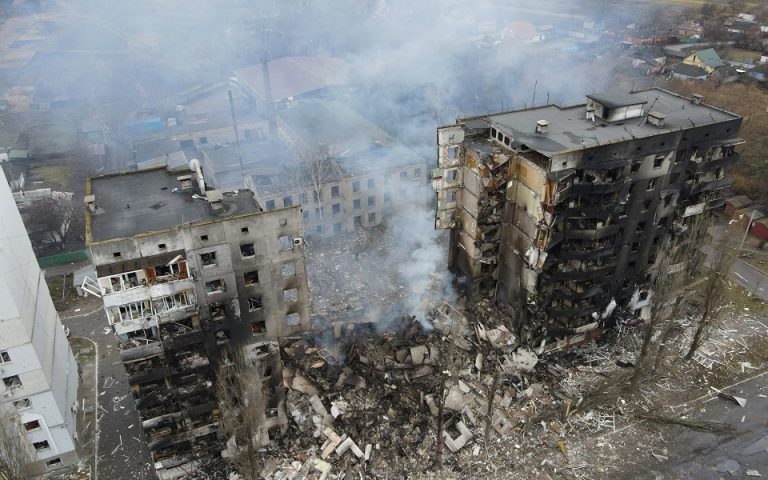 Το 2016 η ΕΕ όρισε τις σχέσεις της με την Ρωσία ως “βασική στρατιωτική πρόκληση” και όρισε 5 αρχές που ήταν απαραίτητο να τηρούνται όσον αφορούσαν τις σχέσεις τους.

ΝΕΕΣ ΚΥΡΩΣΕΙΣ μετά την εισβολή:
Απομόνωση της Ρωσίας σε διεθνές επίπεδο 
Επιβολή κυρώσεων
Διασφάλιση λογοδοσίας
Υποστήριξη γειτόνων ΕΕ 
Στενή συνεργασία με ΝΑΤΟ
Ενίσχυση ανθεκτικότητας ΕΕ 

ΡΩΣΙΚΕΣ ΑΝΤΙΚΥΡΩΣΕΙΣ:  Περιοριστικοί νόμοι με στόχο ΜΚΟ, δημοσιογράφους και υπερασπιστές των ανθρωπίνων δικαιωμάτων. Αποσκοπούσαν στο να φιμώσουν την κριτική και να παρουσιάσουν τη Ρωσία ως απομονωμένη και ανθεκτική απέναντι στην αντιληπτή δυτική επιθετικότητα.
Επιπλέον Κυρώσεις από την ΕΕ

1.718 πρόσωπα 
419 οντότητες 
Απαγορεύσεις εισαγωγών και εξαγωγών 
Απαγορεύσεις μεταφορών, υπηρεσιών, και δικαιωμάτων

Αντίποινα ➜ ο “απαγορευτικός κατάλογος” προσώπων 

Αποτελεσματικότητα κυρώσεων ➜ Πολλοί εμπειρογνώμονες αμφισβητούν την αποτελεσματικότητά τους, όπως αποδεικνύεται από την οικονομική ανάπτυξη της Ρωσίας.

Ευρωπαϊκό κοινοβούλιο: Η Ρωσία βρίσκει τρόπους να τις παρακάμπτει και να μετατοπίζει την αγορά της σε τρίτες χώρες. 

Λόγοι αποτυχίας: 
Εξάρτηση της ΕΕ από την ενέργεια της Ρωσίας
Έλλειψη συμμάχων 
Κατακερματισμένο παγκόσμιο σύστημα
03
Οικονομικές Σχέσεις
2000 - 2009
Ο κύριος στόχος της ενεργειακής εταιρικής σχέσης ➜ Ενίσχυση της ενεργειακής ασφάλειας της ευρωπαϊκής ηπείρου

❗Η Ρωσία βασικός προμηθευτής ενέργειας στην Ευρώπη.❗

Σύνοδος κορυφής ΕΕ-Ρωσίας στο Παρίσι (2000) 
Στόχοι ➜ 
1. Δημιουργία ευρείας και σταθερής εταιρικής σχέσης μεταξύ της ΕΕ και της Ρωσίας
2. Ενίσχυση της αξιοπιστίας του ενεργειακού εφοδιασμού τόσο στην ΕΕ όσο και στη Ρωσία 
Συμφωνούν: Να καθιερωθεί, σε τακτική βάση, ένας ενεργειακός διάλογος.

Energy Policy for Europe 2007 
H ΕΕ πήρε σταθερή θέση για την καταπολέμηση της κατά της υπερθέρμανσης του πλανήτη. 
Στόχοι ➜ 
1. Ενίσχυση της ανταγωνιστικότητας 
2. Διασφάλιση του ενεργειακού εφοδιασμού
3. Ισχυρή δέσμευση για εξοικονόμηση ενέργειας
4. Προώθηση ενεργειακών πηγών φιλικών προς το κλίμα
Gazprom

Είναι η σημαντικότερη εταιρεία φυσικού αερίου στη Ρωσία, η οποία είναι κρατική. 

Διαδραματίζει κρίσιμο και κυρίαρχο ρόλο στη ρωσική εσωτερική και εξωτερική οικονομία και πολιτική. 

Οι αναλυτές τονίζουν ότι η δεσπόζουσα θέση του σχεδόν μονοπωλίου της Gazprom μαζί με τους περιορισμούς στις ξένες επενδύσεις σε αυτήν έχουν συμβάλει στην επιβράδυνση της ανάπτυξης της βιομηχανίας φυσικού αερίου. 

Nord Stream 2                                      .Είναι ένας υπεράκτιος αγωγός φυσικού αερίου μήκους 1.200 χιλιομέτρων, ο οποίος αποσκοπεί στη σύνδεση της Ευρώπης με τα μεγαλύτερα αποθέματα φυσικού αερίου στον κόσμο στη Βόρεια Ρωσία. Αποτελεί επέκταση του υφιστάμενου αγωγού Nord Stream. 
Η Gazprom επένδυσε περισσότερο από το ήμισυ του κόστους του αγωγού.
Κριμαία 2014

Η Gazprom υπέφερε από την πτώση των τιμών από το 2014

Η επακόλουθη ύφεση δεν μπορεί να αποδοθεί εξ ολοκλήρου στις κυρώσεις - η ανάπτυξη είχε ήδη ακολουθήσει πτωτική πορεία από το 2010.
Φυσικό αέριο

Η εξάρτηση από το ρωσικό φυσικό αέριο διαφέρει με βάση δύο γεωγραφικές εκτιμήσεις: 

Την εγγύτητα με τη Ρωσία

Την πρόσβαση σε προμήθειες υγροποιημένου φυσικού αερίου. 

Προσπάθεια της ΕΕ να διαφοροποιήσει τις πηγές εφοδιασμού της Ευρώπης.

↪ Τρόπος "διαχωρισμού" των συστημάτων μεταφοράς ενέργειας. Πρακτικά, σημαίνει ότι η Gazprom δεν μπορεί να ελέγχει ολόκληρη την αλυσίδα αξίας από την παραγωγή έως τη λειτουργία
COVID-19
Η πανδημία οδήγησε σε μείωση της ζήτησης ενέργειας. Παρ' όλα αυτά, η συνολική κατάσταση στην αγορά ενέργειας της ΕΕ παρέμεινε σχετικά σταθερή.


Το 2021, η Ρωσία ήταν ο πέμπτος μεγαλύτερος εταίρος για τις εξαγωγές αγαθών της ΕΕ (4,1 %) και ο τρίτος μεγαλύτερος εταίρος για τις εισαγωγές αγαθών της ΕΕ (7,5 %).
Από τον Μάιο του 2021, η Gazprom άρχισε ξαφνικά να μειώνει τις προμήθειές της στην Ευρώπη, με τους ευρωπαίους αγοραστές να στρέφονται όλο και περισσότερο στο ΥΦΑ το φθινόπωρο. Αυτό ώθησε τις παγκόσμιες τιμές προς τα πάνω. Επομένως, η παγκόσμια ενεργειακή κρίση είχε στην πραγματικότητα ήδη ξεκινήσει στα τέλη του 2021.
Επιπτώσεις εισβολής στην Ουκρανία
ΟΠΕΚ+ ➜ Η συνεργασία αυτή επέτρεψε στη Ρωσία να διαδραματίσει κρίσιμο ρόλο στη ρύθμιση των τιμών του πετρελαίου και στη συνέχεια να επηρεάσει τις τιμές του φυσικού αερίου στον ευρωπαϊκό κόμβο.

Φυσικό Αέριο
Αντιμετώπιση ΕΕ: Αύξηση εισαγωγών ΥΦΑ
Απάντηση Ρωσίας: Ανακατεύθυνση εξαγωγών προς Ασία 

Nord Stream 2 ➜ Η Γερμανία ανακοινώνει της διακοπή του.

Αργό πετρέλαιο και προϊόντα πετρελαίου ➜ Τέθηκε εμπάργκο της ΕΕ. Για να αντισταθμίσει τη μείωση των ρωσικών εισαγωγών, η ΕΕ αύξησε τις εισαγωγές από άλλες χώρες.
ΕΕ και G7 ➜ Εφάρμοσαν ένα παγκόσμιο ανώτατο όριο τιμών για το ρωσικό πετρέλαιο. 

Στόχος: Να διατηρήσουν τη ροή του ρωσικού πετρελαίου στις αγορές, αποτρέποντας μια παγκόσμια αύξηση της τιμής του πετρελαίου. 

Κίνα και Ινδία ➜ Αυξάνουν σταδιακά την ποσότητα αργού πετρελαίου που εισάγουν από τη Ρωσία.

Αποτέλεσμα ➜ Το εμπόριο ενεργειακών προϊόντων μεταξύ της Ρωσίας και της Ευρωπαϊκής Ένωσης έχει σε μεγάλο βαθμό εξαφανιστεί. 
Η ΕΕ έχει προσαρμοστεί αξιοσημείωτα καλά σε μια αποσύνδεση που πολλοί θα θεωρούσαν αδύνατη.